平成30年度主任相談支援専門員養成研修
グループワークの
運営方法
一般社団法人　ソラティオ
相談支援センターあらかわ　所長　岡部正文
平成31年1月
1
本科目のねらい
Ⅰ：主任には「①個別の課題を解決していく力」と　　　　　　　「②すでに必要とされている事項（拠点や包括ケア等）に対応する力」が求められ、これらを推進して　　いくためにはファシリテーション技術も必要となる。　　　　ここでは、ソーシャルワークで言うところのファシリ　　テーション技術について講義と演習を通じて学ぶ。

Ⅱ：また、基幹相談支援センター等が実施する　　　　　　研修や演習において参加者が主体的に学ぶ　　　　　場作りのポイントを学ぶ。
2
平成30年度主任相談支援専門員養成研修
講義と演習の流れ
3
平成30年度主任相談支援専門員養成研修
チームアプローチに関する初任者➡現任➡主任の違い
平成30年度主任相談支援専門員養成研修
4
相談支援の質向上
基幹相談支援センター及び主任相談支援　　専門員には、地域の相談支援専門員の　　　　人材育成を行う役割が求められている。
（１）相談支援専門員の資質の向上
（２）相談支援体制
本人中心の相談支援ができる人材の育成
ＯＪＴ／ＳＶ
地域課題のとりまとめと地域デザイン
良好な関係性を構築するファシリテーション技術も活用して
OJT／SVや地域作りに取り組むことが必要
5
平成30年度主任相談支援専門員養成研修
ケア会議や協議会におけるファシリテーション
6
平成30年度主任相談支援専門員養成研修
主任に求められる２つの力
①個別の課題を解決していく力
　 サービス担当者会議等、個別の課題を解決するためのケア　　会議を実施するプロセスの中で支援チームを構築していく力。　　主任においてはそういった技術を助言・指導できる力を指す。

②すでに必要とされている事項（拠点や包括ケア等）  
    に対応する力
    協議会等の場面で地域の人的資源、物的資源を結び付け　その時々に地域に求められている重要施策課題を実現するために鳥瞰的視点を持ちながら、官民協働の要となって人々の力を結集する力を指す。
7
平成30年度主任相談支援専門員養成研修
【会議】における困った「症状」（例）
＝やる気が出なくなる症状
・進行がドギマギし、流れをコントロールできていない。
・30秒で終わる話にいつも5分はかかる人がいる。
・脱線したまま走り続けている。または、迷宮入りする。
・お通夜のような雰囲気で活気がない。
・どのように着地するのか、皆目見当がつかない。
・時間切れで中途半端なままで終了する。
・「やっぱりダメね」と諦めだけはしっかり合意する。
上記のような会議は・・・・二度と参加しないと心に誓う
8
平成30年度主任相談支援専門員養成研修
ファシリテーションとは
◎集団による知的相互作用を促進する働き

Facilitation
 facil：ラテン語のeasy
　　　　　　　　「容易にする」「円滑にする」「スムーズに運ばせる」

●人々の活動が容易にできるように支援し、上手く運ぶようにする
●中立な立場で、チーム（グループ）の
　①プロセス（議論の流れ）を管理し、
　②チームワークを引き出し（活性化）、
　③そのチームの成果が最大になるように支援する
Key　Wordは活性化
ファシリテーターの役割
平成30年度主任相談支援専門員養成研修
9
[Speaker Notes: 行動が変わるとは、研修でいえば研修後に即戦力となれるとか？
現任研でいえば、支援の質が上がることなどを指す。]
ファシリテーションとは
「促進する」とか「容易にする」という意味
演習では
を活性化し、気付きや学びを促進する
場
実践では
各種面接、ケア会議、チーム作り、事例検討会、
Ｓｖ、自立支援協議会等の場面に役立つ
様々な場面で【良好な関係性を構築】する技術でもある。
10
平成30年度主任相談支援専門員養成研修
ファシリテーターの４つのスキル
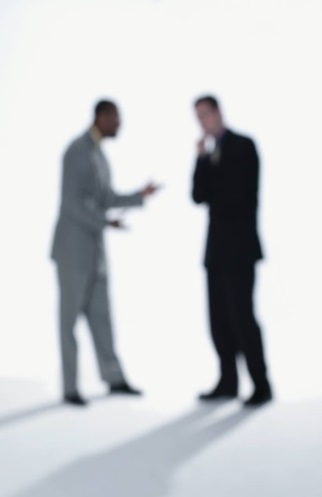 4つのスキル
１）　場のデザインのスキル
２）　対人関係のスキル
３）　構造化のスキル
４）　合意形成のスキル
コミュニケーション系スキル
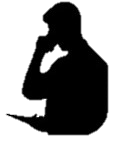 思考系スキル
11
平成30年度主任相談支援専門員養成研修
問題解決型ファシリテーションの4つのスキル
堀　公俊（ファシリテーション入門より引用）
場のデザインのスキル
場をつくり、
つなげる
●プロセス設計（演習の設計図を描く）
共有
合意形成のスキル
対人関係のスキル
まとめて、
分かち合う
受け止め、
引き出す
決定
発散
●傾聴と質問
●非言語メッセージ
●意思決定手法の活用
● フィードバック
収束
構造化のスキル
かみ合わせ、
整理する
●ファシリテーション・グラフィック
●問題解決の基本は「分ける」
平成30年度主任相談支援専門員養成研修
12
「発散」と「収束」をはっきりと分ける
高野文夫（ファシリテーション力が面白いほど身につく本より引用）一部加工
場のデザインのスキル
目的を共有
発散する

（現状を洗い出す）
対人関係のスキル
構造化のスキル
要
点
ま
と
め
収束する

（解決策をまとめる）
合意形成のスキル
解決策の合意
13
平成30年度主任相談支援専門員養成研修
チームを構築する際や効果的に会議を実施するポイント
①参加者が安心して発言できる　　　　　　
　 時間を意識した　　　をつくること
②FTの❹スキルを活用すること
③【聞くスキル】と【質問のスキル】
場
場
平成30年度主任相談支援専門員養成研修
14
聞くスキル
平成30年度主任相談支援専門員養成研修
15
質問のスキル
深める・広げる　３フレーズ

１）「具体的に言うと？」
２）「例えば？」
３）「他には？」
16
平成30年度主任相談支援専門員養成研修
[Speaker Notes: 今までは、会議の一番の楽しみである、「意見を整理する」ことを参加者から奪っていたのです（愕）

ＦＴは意見を整理するのではなく➡「整理させる」ことが仕事です。

でもね！できるだけ参加者に整理させるのであって、最後の最後まで必ず参加者に任せるという意味ではありません。

ＦＴは「整理しながら、更にいい意見を考えるようにしてください！それが会議を開く意味ですから・・・」と説明する。
整理するのは更なる意見を作り出すための「手段」！]
ケア会議をホワイトボードに「見える化」
ケア会議のテーマ
席次
終了予定時刻
アイディア
現状
（共有すべき情報）
ご本人の想い
課題
タイムスケジュールと役割
○/○
見直し
平成30年度主任相談支援専門員養成研修
17
協議会におけるファシリテーション
集合➡チームへ変換していく必要性

チームとは？
①お互いの顔を見て【顔】
②目標・モチベーション・情報を共有して【情報】
③お互いに協力し、助け合う【協働や支援】
FT＝黒子的な活動
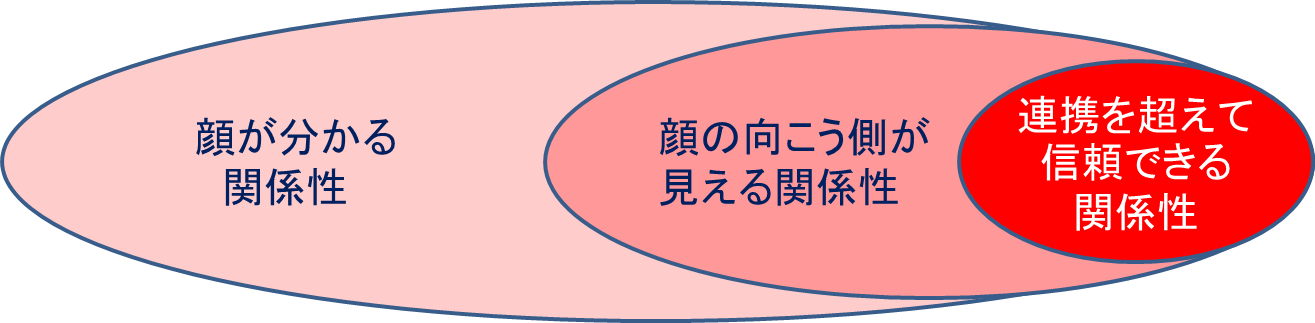 18
平成30年度主任相談支援専門員養成研修
２サイクル型の問題解決プロセス
第１サイクル
第２サイクル
発散思考
ゴール
ゴール
スタート
発散思考
スタート
収束思考
収束思考
目的・目標の設定
問題探索（情報収集）
情報分析
問題（原因）の発見
解決
アイディアの創造
アイディアの
評価・統合
解決策
の決定
ＦＴはたっぷりと時間をとる
最初のステップから主体的に参加していないと、問題に対する鋭い洞察力や当事者意識が生まれてこない。

複数の人間が同じ時間と空間を共有してこそ、チーム活動のダイナミズムが発揮され、チームワークも生まれてくる。
全プロセスのハイライト
問題を正しく捉え、全員で共有する
・問題解決は現状（事実）を正しく把握するところから始まる。
・現状の問題点がおおまかに（60～70％程度）把握できたら、特定の着眼点（仮説）に沿って深堀する。
問題解決ファシリテーターP41　（堀公俊2003）
19
平成30年度主任相談支援専門員養成研修
チームの条件
①共通の目的
ファシリテーター
②貢献意欲
③コミュニケーション
発散しがちなメンバーの目的意識を揃え（目的や狙いがブレやすいので目的を繰り返し確認することが大事）、チーム活動に向けて意欲と決意を高め、円滑なコミュニケーションによって、お互いの知恵を統合していく。
20
平成30年度主任相談支援専門員養成研修
「合意形成のスキル」と「収束のスキル」（Ｃlosing）
●理詰めで決められない時の進め方やフレーズ
そろそろ、ここまで出た材料で　決めませんか？
限られた時間の中で僕たちは熱心に議論したよね？の確認
これまで出たアイディアを整理すると、どうなるかしら？
最終判断はご本人に決めてもらうことが大事だよね？の合意
こんな風に整理してみたけれど、どうかしら？
で、どうする？
で、どの選択肢にする？
21
平成30年度主任相談支援専門員養成研修
合意形成のポイント
今までの会議
ＦＴの会議
実行する気がなくなってしまう
「実行すること」自体に合意する
そっちの都合を押し付けるな！
現場は今まで通りやろう
私の意見は無視ですか・・・
いまいち納得いかないけど、とにかくこれでやってみよう
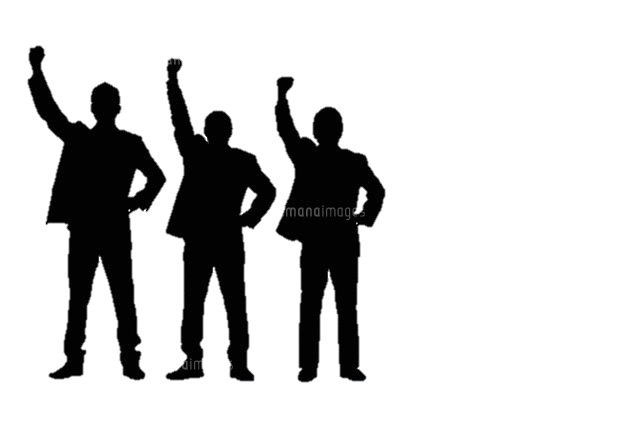 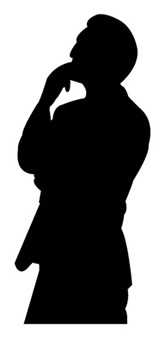 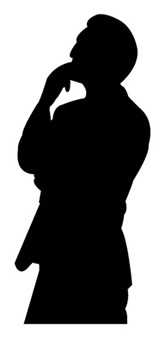 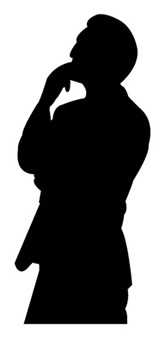 22
平成30年度主任相談支援専門員養成研修
[Speaker Notes: 多数決はいけないと感じている人がいるかもしれません。
自信をもって多数決で決めてください。
これまでは、参加者の意見もろくに聞かずに行う多数決でした。
ＦＴ型の会議は個人の想いを最大限に尊重しながら話し合った後の多数決です。

ＦＴ型は多数決で決めても文句の出ない（少ない）会議なのです。

合意の理想形は「最善の策に全員が納得すること」ですが、現実的にはかなり厳しいといえます。
「全員で十分に意見を出し合ったのだから、最善の策ではないかもしれないけれど、とにかく全員で一度やってみよう」という「合意」の仕方もあります。

「100％の策を作り出すことを目指すより、７０％の策かもしれないが、その70％の策にとにかく全員が一致して一度は取り組んでみることがチームや組織として強い」]
集団思考の醍醐味
一人一人のアイディアは重要だが、それを寄せ合った時、　　　　　　　　とても一人では思いつかない斬新な考えに行き着くことがある。
　　（興奮の瞬間！）
集団思考の落とし穴
メンバー5人以上になると、「私１人くらい参加しなくても　　　　　　　　いいだろう」という現象。
「意見の対立」ではなく、「あいつは嫌い」に根ざした対立。
「声の大きな」「目立つ」意見に目を奪われて、「声の小さな」　　　　「目立たない」正しい意見を見落とす現症。
目にみえない集団圧力とそれに知らず知らずに同調する行動。
23
平成30年度主任相談支援専門員養成研修
ケア会議に関する演習
24
平成30年度主任相談支援専門員養成研修
ケア会議に関する演習
【ねらい】
主任相談支援専門員が人材育成の一環として相談　　　支援専門員が実施するケア会議等に参加した場合　　　において、

①どのようなタイミングで介入することが適切か。
②ケア会議等の終了後にどのような方法で気づきを　　　促すことが適切か。

ということについて、グループワークを行う。
平成30年度主任相談支援専門員養成研修
25
ケア会議に関する演習の進め方（45分）
この演習はグループメンバー約６人全員で実施します。
26
平成30年度主任相談支援専門員養成研修
グランドルールの必要性
【グランドルールの目的】
　安全な場を作ることにより、参加者の多様な意見やアイデアを　　引き出す。そして、それにより場のアウトプットをより価値の高い　　ものにすることが目的となる。
すべし
すべからず
思いついたらすぐ口にする
１セッション１回は発言する
他者の意見に盛るのもOK
行動につながる意見を出す
笑顔とユーモアを忘れずに
個人攻撃や否定はしない
一人が長く喋るとしらけるよ
腕組みとスマホはお休みね
平成30年度主任相談支援専門員養成研修
27
ケア会議に関する演習の架空事例
５０歳のマサオさんは中等度の知的障害があります。
　中学卒業後、５年間は工務店で働いていましたが指示通りに仕事ができなかったので退職し、その後は特に何もせずお母さん（７５歳）と2人暮らしをしてきました。
　２年前から就労継続B型を利用するようになり、平日は毎日路線バスで通ってボールペンの組み立て作業に取り組み、通所先の季節行事には楽しく参加しています。
　食事の準備や掃除、洗濯、金銭管理はお母さんが対応していましたが、入浴や買い物等は一人でできます。
　今回、1ケ月後にお母さんが糖尿病の治療で３ケ月程度入院することになったので、県外に住む妹さんから「母が入院している時に兄（マサオ）をどこかの施設に預けたい」という相談が担当の相談支援事業所にありました。
　マサオさんは施設には入りたくない（一生出てこれないと思っている）と思っていますが、妹さんは「自分も面倒を見れないので、どうしても施設に入れてほしい」と懇願しています。
　相談支援専門員はご本人・母・妹・就労継続B型職員・市役所に声をかけてケア会議を開催することにしました。主任相談支援専門員もケア会議の参加を求められたので参加することにしました。
　※参加者は顔見知りの関係という設定です。
28
平成30年度主任相談支援専門員養成研修
ケア会議の様子（１）
平成30年度主任相談支援専門員養成研修
29
ケア会議の様子（２）
平成30年度主任相談支援専門員養成研修
30
ケア会議の様子（３）
平成30年度主任相談支援専門員養成研修
31
主任相談支援専門員としての役割り
平成30年度主任相談支援専門員養成研修
32
協議会に関する演習
平成30年度主任相談支援専門員養成研修
33
協議会に関する演習
【ねらい】
ここでは主任相談支援専門員として、
①すでに必要とされている事項（拠点や包括ケア等）にも対応する必要があることを理解する。
②協議会に参加する主任相談支援専門員が（ここでは事務局等を担う基幹相談支援センターの役割ではなく、あくまで参加者の立場としての設定）協議会の議論を活性化させるための技術としてどのようにファシリ　　テーション技術を活用できるかについて、グループ　　　ワーク（実践的な情報交換）を行う。
平成30年度主任相談支援専門員養成研修
34
第５期障害福祉計画に係る国の基本指針について
平成30年6月27日
第90回障害者部会資料
１．基本指針について
「基本指針」（大臣告示）は、障害福祉施策に関する基本的事項や成果目標等を定めるもの。
都道府県・市町村は、基本指針に即して３か年の「障害福祉計画」を策定。第５期計画期間はH30～32年度。
２．基本指針の主なポイント
・ 地域における生活の維持及び継続の推進  	・ 就労定着に向けた支援		         ・ 地域共生社会の実現に向けた取組
・ 精神障害にも対応した地域包括ケアシステムの構築	・ 障害児のサービス提供体制の計画的な構築     ・ 発達障害者支援の一層の充実
３．成果目標（計画期間が終了するH32年度末の目標）
④ 福祉施設から一般就労への移行
・一般就労への移行者数：　H28年度の１．５倍
・就労移行支援事業利用者：H28年度の２割増
・移行率３割以上の就労移行支援事業所：５割以上
　※　実績を踏まえた目標設定
・就労定着支援１年後の就労定着率：80％以上（新）
① 施設入所者の地域生活への移行　　
・地域移行者数：H28年度末施設入所者の９％以上
・施設入所者数：H28年度末の２％以上削減
　※　高齢化・重症化を背景とした目標設定
② 精神障害にも対応した地域包括ケアシステムの構築【項目の見直し】
・保健・医療・福祉関係者による協議の場（各圏域、各市町村）の設置
・精神病床の1年以上入院患者数：14.6万人～15.7万人に
　　（H26年度末の18.5万人と比べて3.9万人～2.8万人減）
・退院率：入院後3ヵ月　69％、入院後6ヵ月84％、入院後１年90％
　　（H27年時点の上位10%の都道府県の水準）
⑤ 障害児支援の提供体制の整備等【新たな項目】
・児童発達支援センターを各市町村に少なくとも1カ所設置
・保育所等訪問支援を利用できる体制を各市町村で構築
・主に重症心身障害児を支援する児童発達支援事業所、放課後等デイサービスを各市町村に少なくとも１カ所確保
・医療的ケア児支援の協議の場（各都道府県、各圏域、各市町村）の設置（H30年度末まで）
③ 地域生活支援拠点等の整備
・各市町村又は各圏域に少なくとも１つ整備
４．その他の見直し
・障害者虐待の防止、養護者に対する支援                        　　　 ・難病患者への一層の周知
・障害を理由とする差別の解消の推進                              　　　  ・意思決定支援、成年後見制度の利用促進の在り方　等
35
協議会に関する演習の進め方（40分）
この演習はグループメンバー約６人全員で実施します。
平成30年度主任相談支援専門員養成研修
36
□地域生活支援拠点等の整備　□保健・医療・福祉関係者による協議の場　□医療的ケア児支援の協議の場
どれか１つを選択する
留意点：主任相談支援専門員はあくまで参加者で事務局は他にいるという設定です。
平成30年度主任相談支援専門員養成研修
37
演習におけるファシリテーション技術
38
平成30年度主任相談支援専門員養成研修
参加者が主体的に学ぶ場作りのポイント
【事前準備】
１）研修ターゲットの明確化及び地域診断
２）獲得目標及び研修ストーリーの設定
　　「導入➡本論➡展開➡結論」
３）研修環境やグループサイズの設定（調整）
平成30年度主任相談支援専門員養成研修
39
参加者が主体的に学ぶ場作りのポイント
【当日】
参加者が安心して発言できるように工夫
参加者が自ら考える問いかけ
　　「皆さん、どうしましょうか？」
思考を活性化する技の活用　 
      付箋で考えを生み出す（思考時間の提示は短く）
　　 ペアワークの活用（気づきの生成）
40
平成30年度主任相談支援専門員養成研修
ポストイット（付箋）は思考の活性化に利用
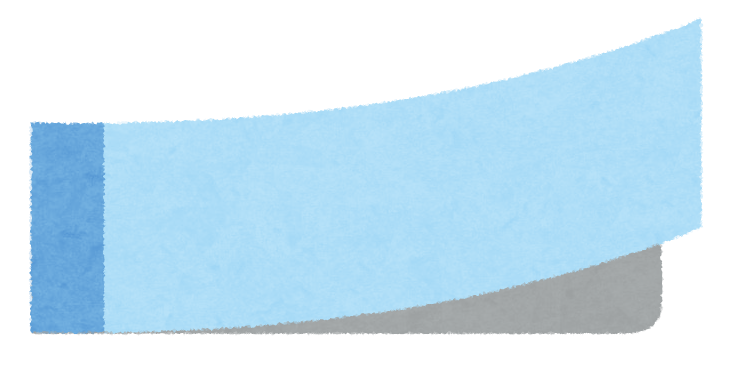 活用の効果
①平等に発言できる
　　　　②全員の意見を拾える
　　　　　　　　③時間の短縮

活用方法と時短方法
・テンポよく進めることが大事　　・考える時間は短く提示
・他者のアイディアから構築　　  ・他者のアイディアに盛る
貼り出さなくても
いいんです
平成30年度主任相談支援専門員養成研修
41
気付きを生成するためのシェアリング（三田地2010）
グループ活動や個人作業
複数の人が集まって、相互作用を行う中での学びや気付きを狙いとしている場合。
通常のグループ活動はここで終わり次の作業に移る
グループ活動後に、どんなことに気付いたか、どんな疑問を持ったか率直に自分の考えを数人で述べあう。
上記の活動や作業を通じて気付いたこと感じたことを
数人で共有
上記の
共有活動を通しての
気付きの生成
他者のそのような気付きをしっかり聴くことでさらに新しい視点に気づくことができる。
平成30年度主任相談支援専門員養成研修
42
参考文献
１）「ファシリテーション入門」　堀公俊（日経文庫）2004/7/15
２）「ファシリテーター養成講座」　森時彦（ダイヤモンド社）2007/9/28
３）「ファシリテーション力が面白いほど身につく本」　高野文夫（中経出版）2008/8/17
４）「ワークショップ入門」　堀公俊（日経文庫）2008/11/14
５）「ファシリテーター行動指南書」　三田地真美（ナカニシヤ出版）2013/5/20
６）「ロジカル・ファシリテーション」　加藤彰（ＰＨＰ研究所）2014/5/2
７）「研修・ファシリテーションの技術」　広江朋紀（同文舘出版株式会社）2016/4/12
平成30年度主任相談支援専門員養成研修
43